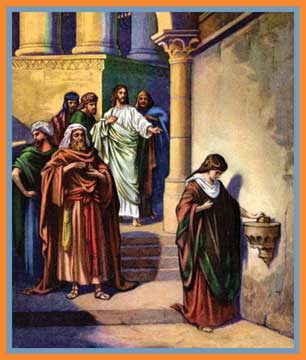 March Bible Study


   “My Name is
           Giver”

            
                by Anita Scott
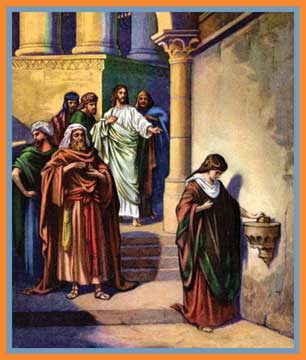 What is a giver?
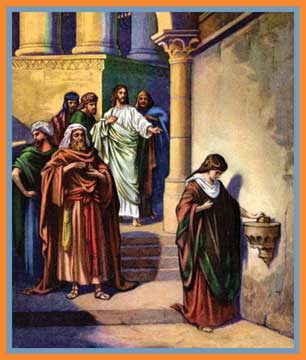 What does it
    mean to be a 
     giver?
         ….money?
         ….heart?
         ….soul?
         ….self?
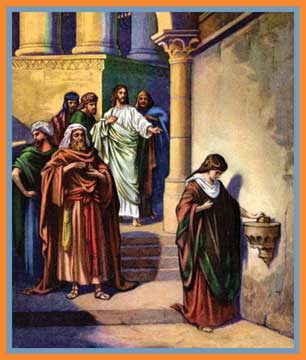 Sacrificial gifts         come from hearts wholly offered to 
God.
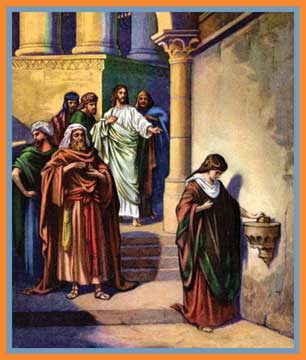 Date:


                Time:

         
                Location:
In partnership with
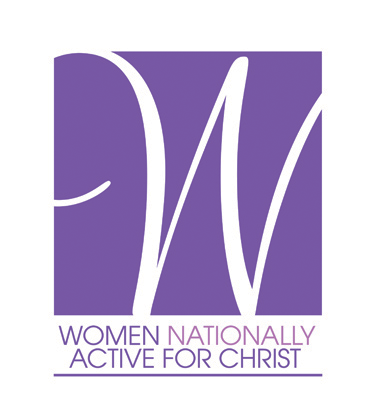